Друзья наши меньшие
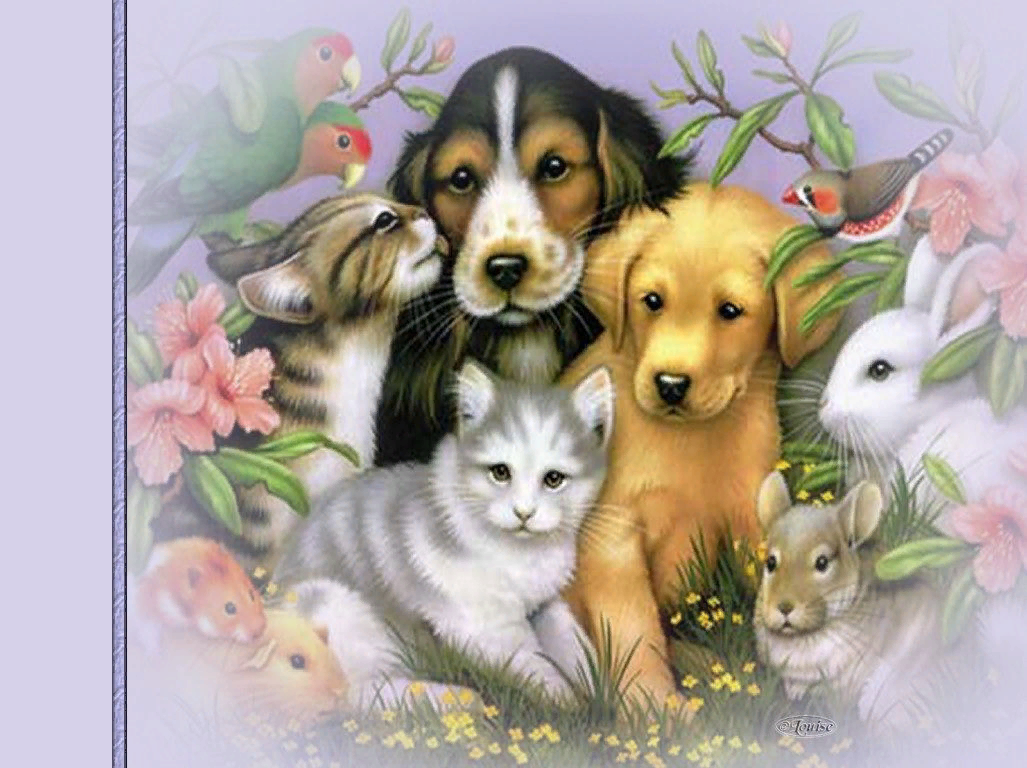 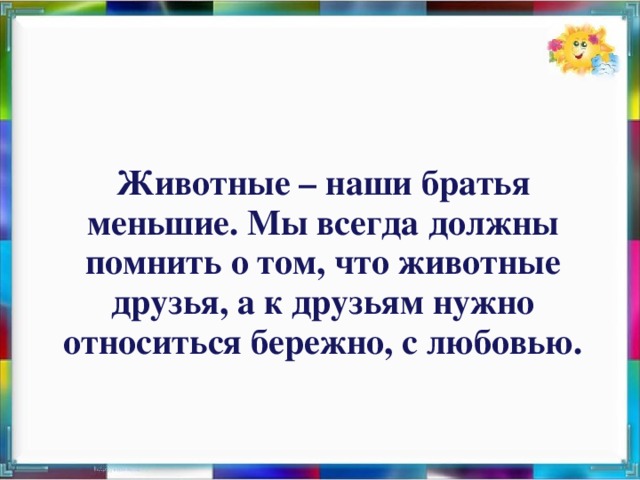 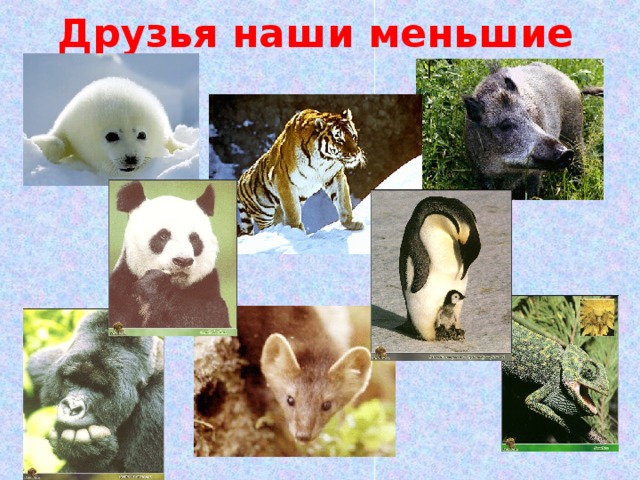 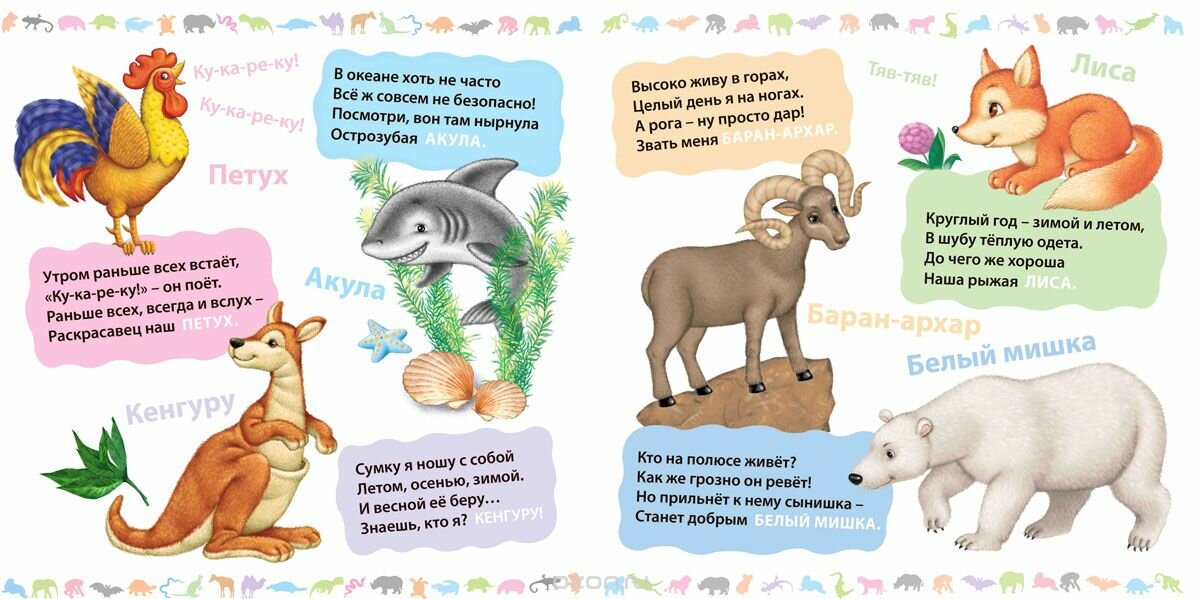 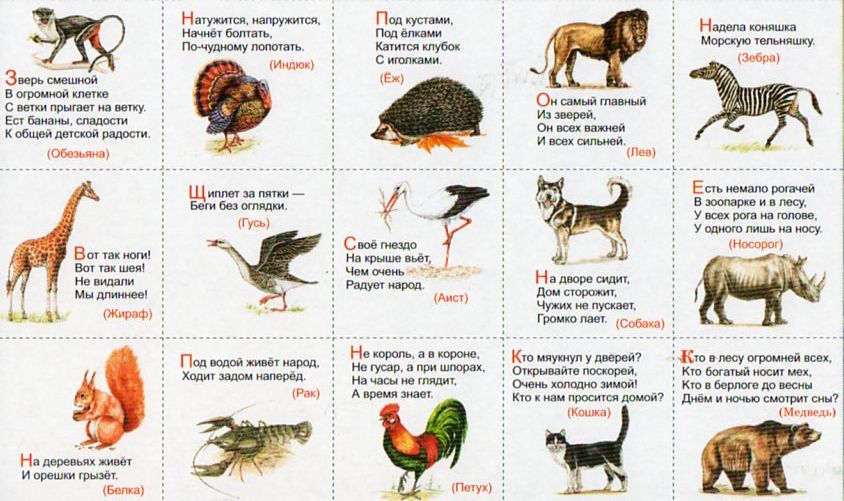 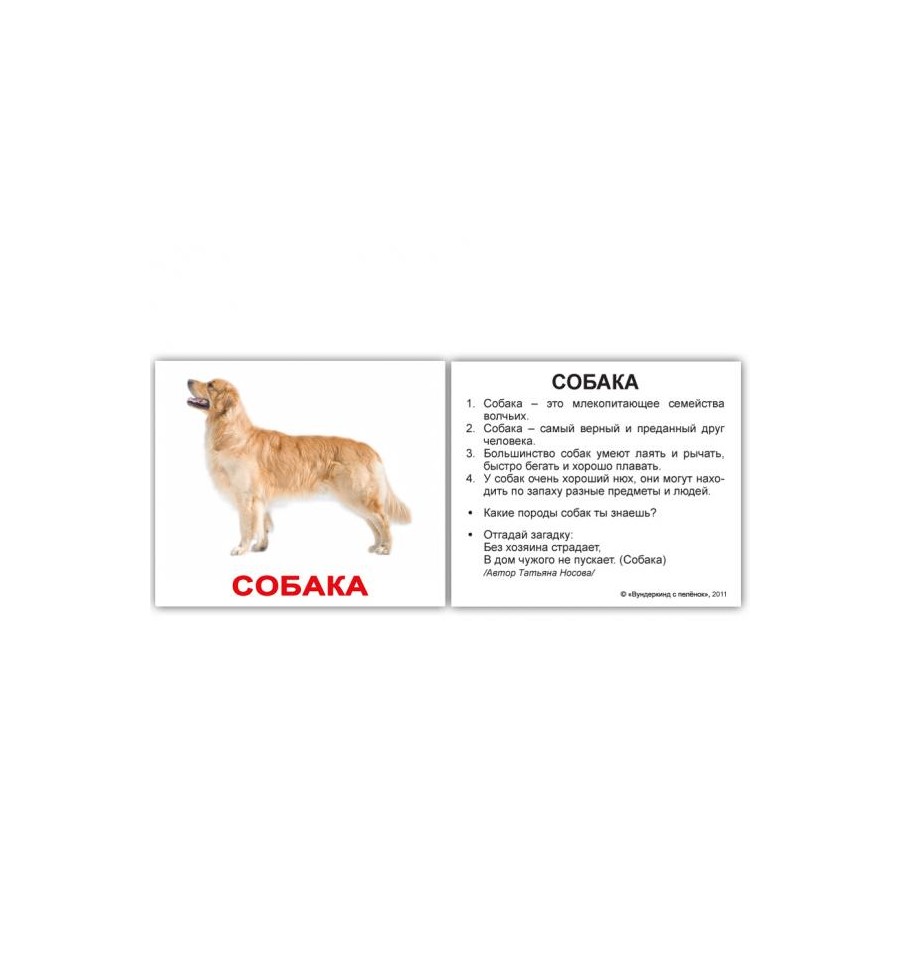 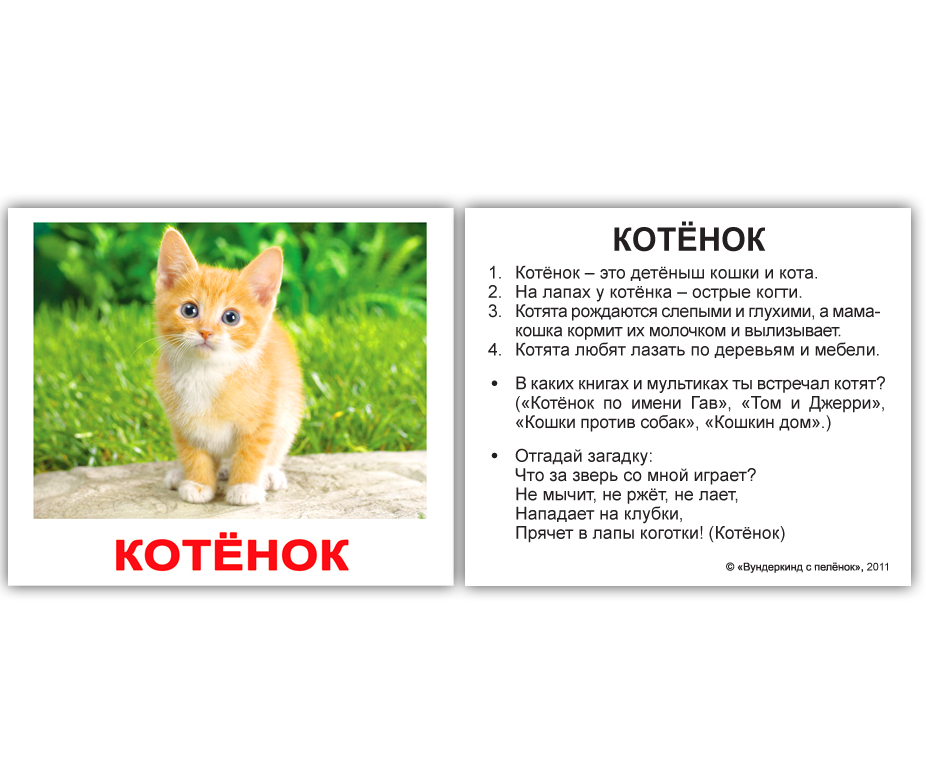 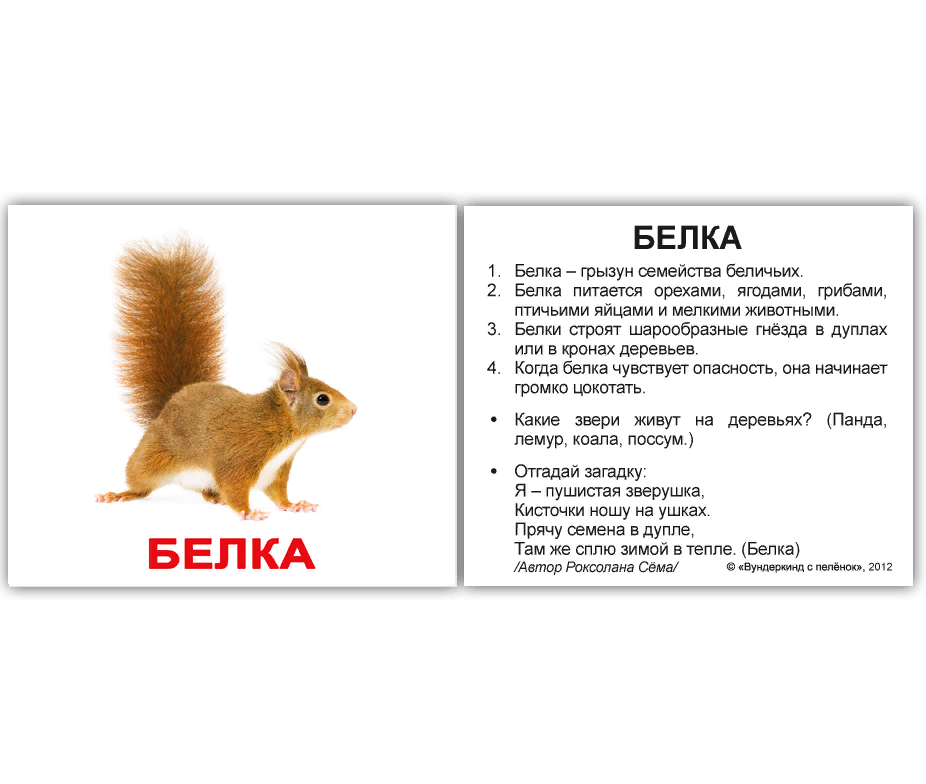 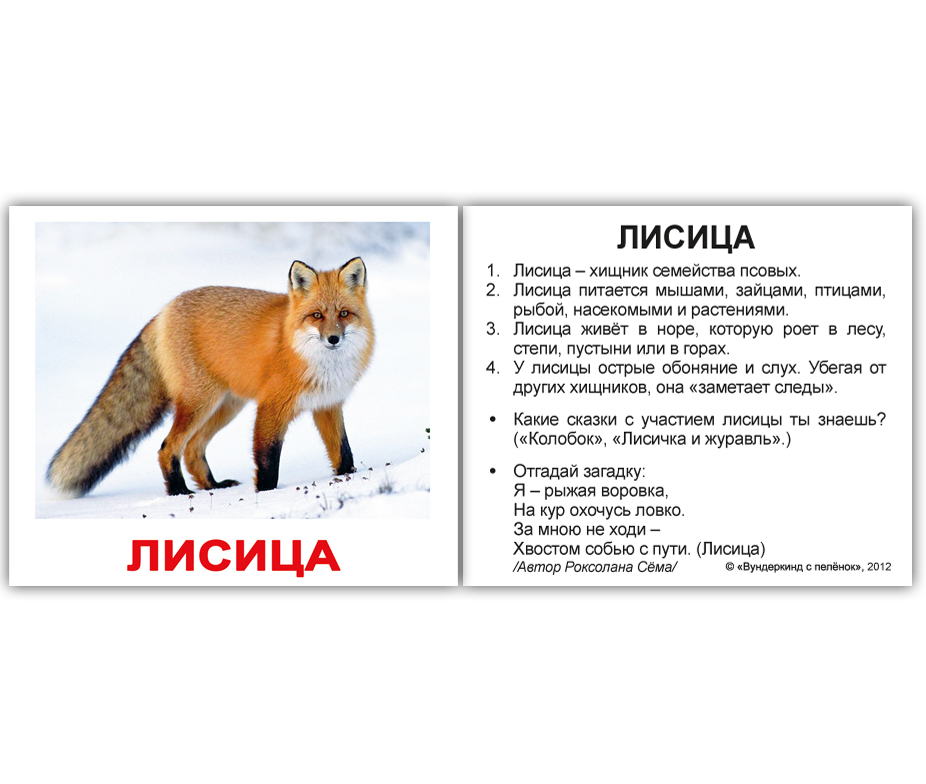 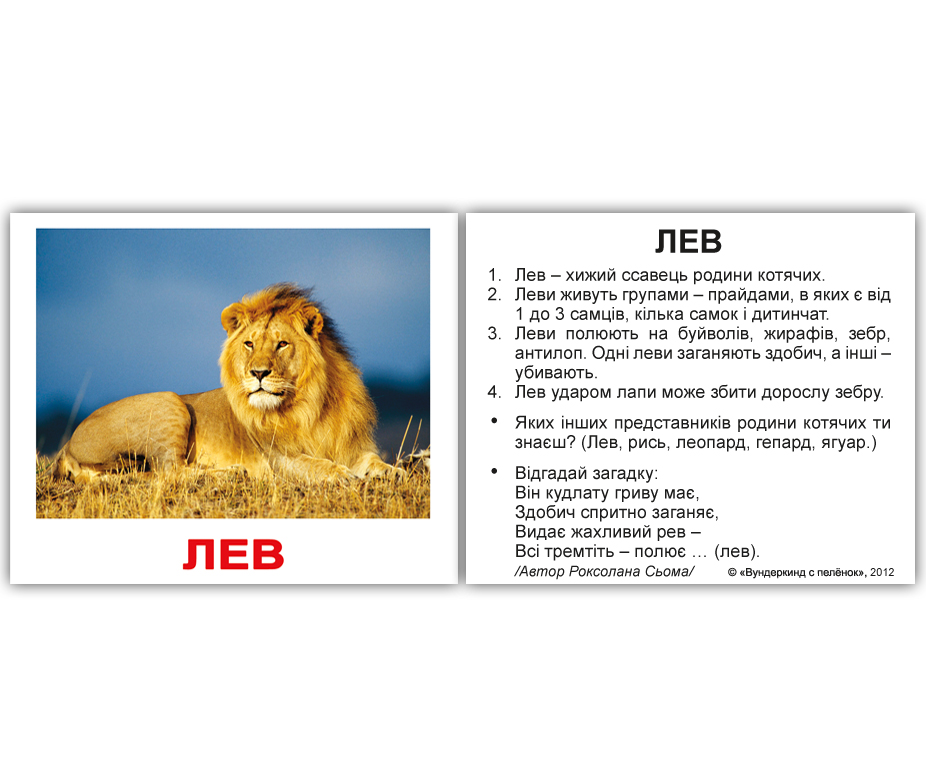 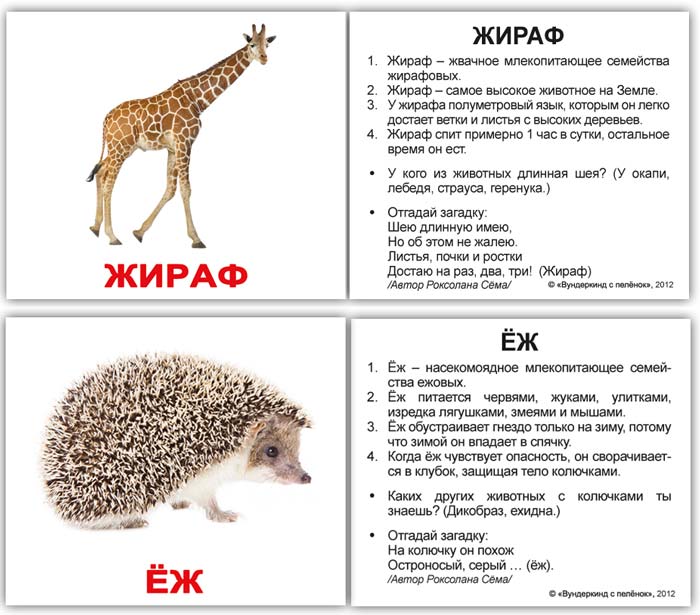 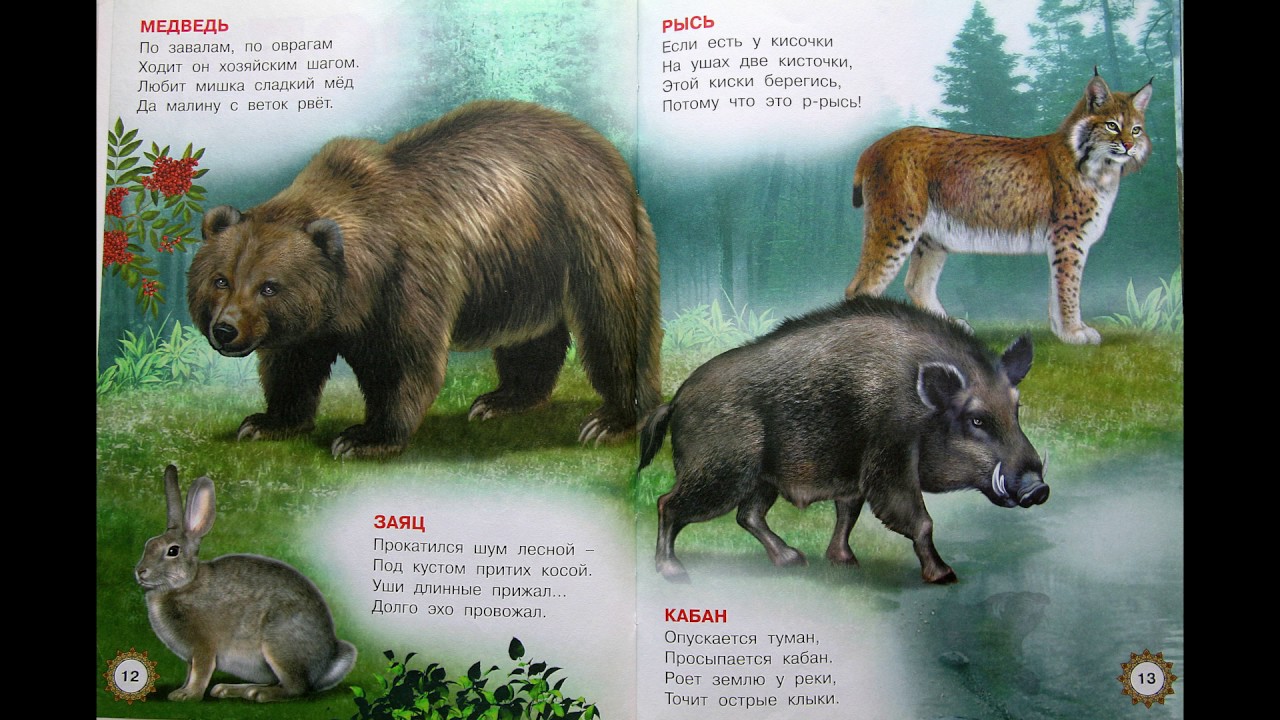 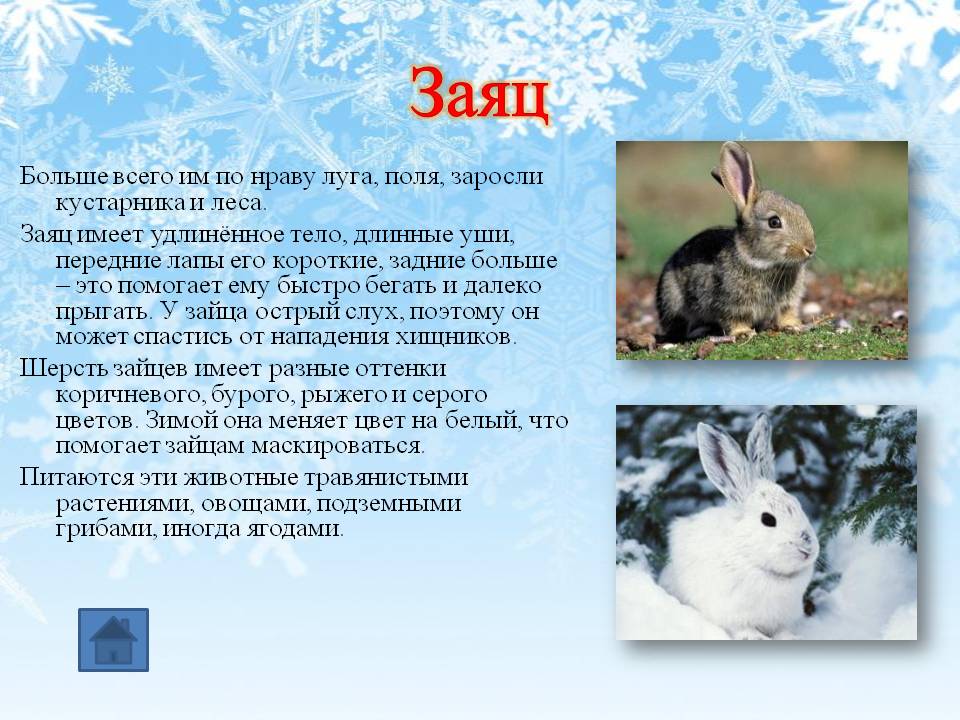 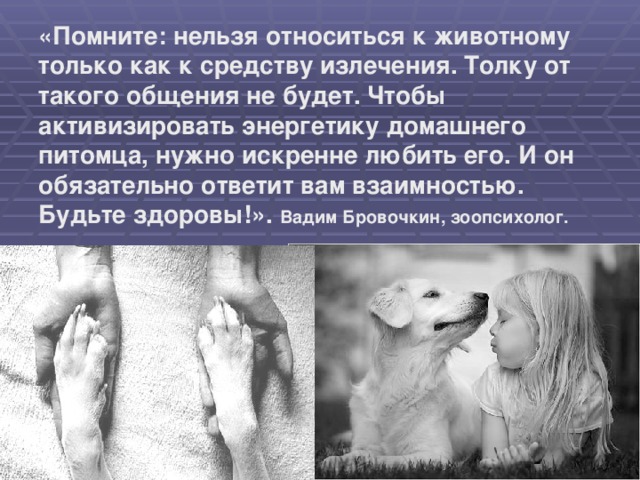 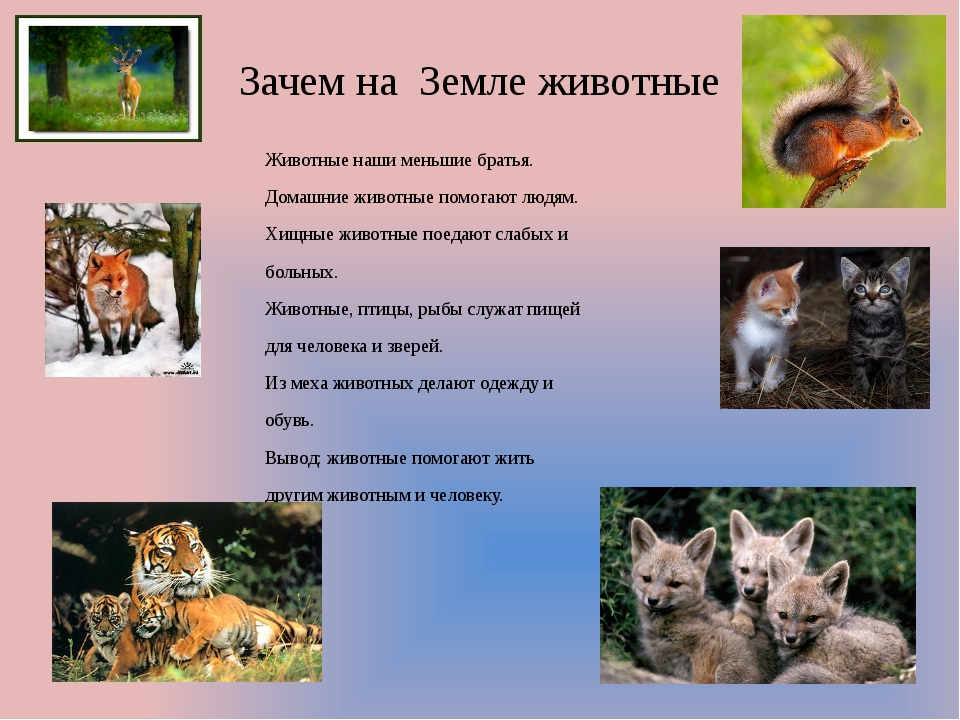 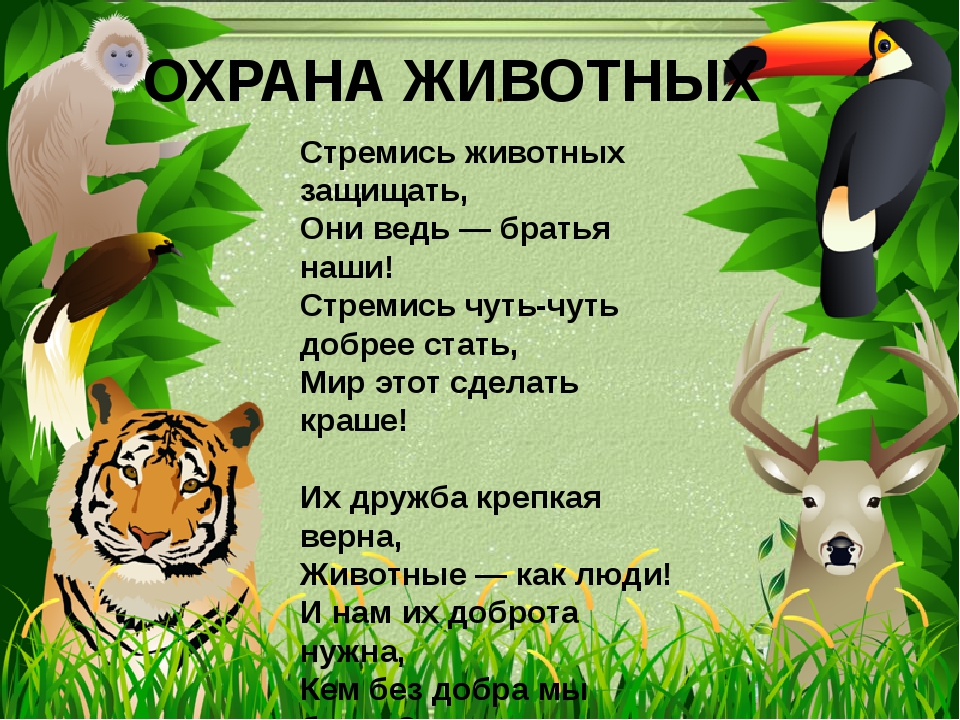 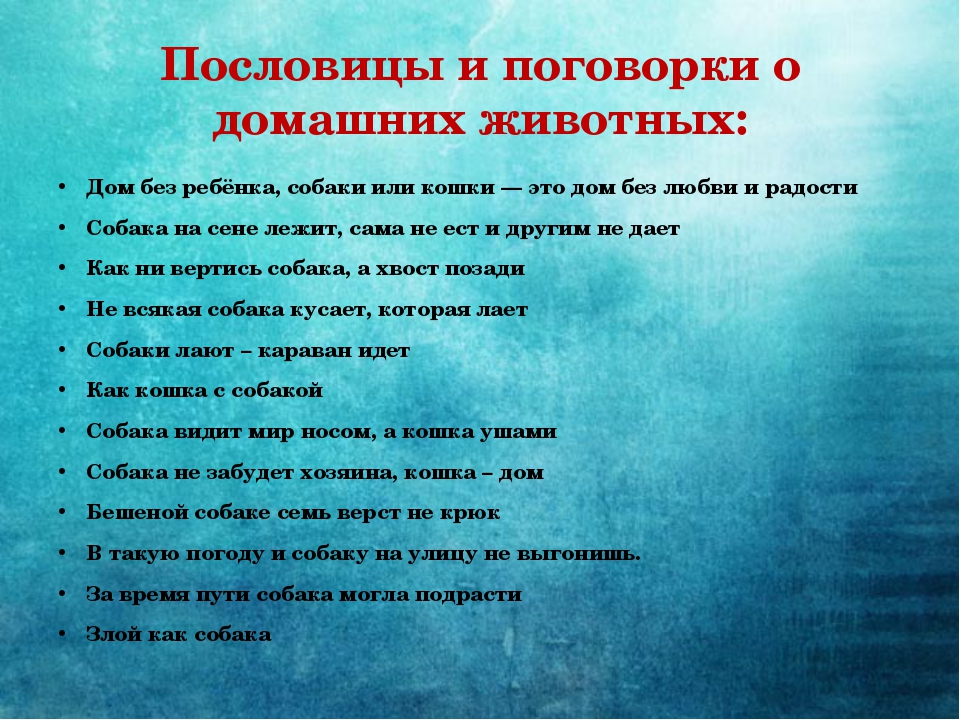 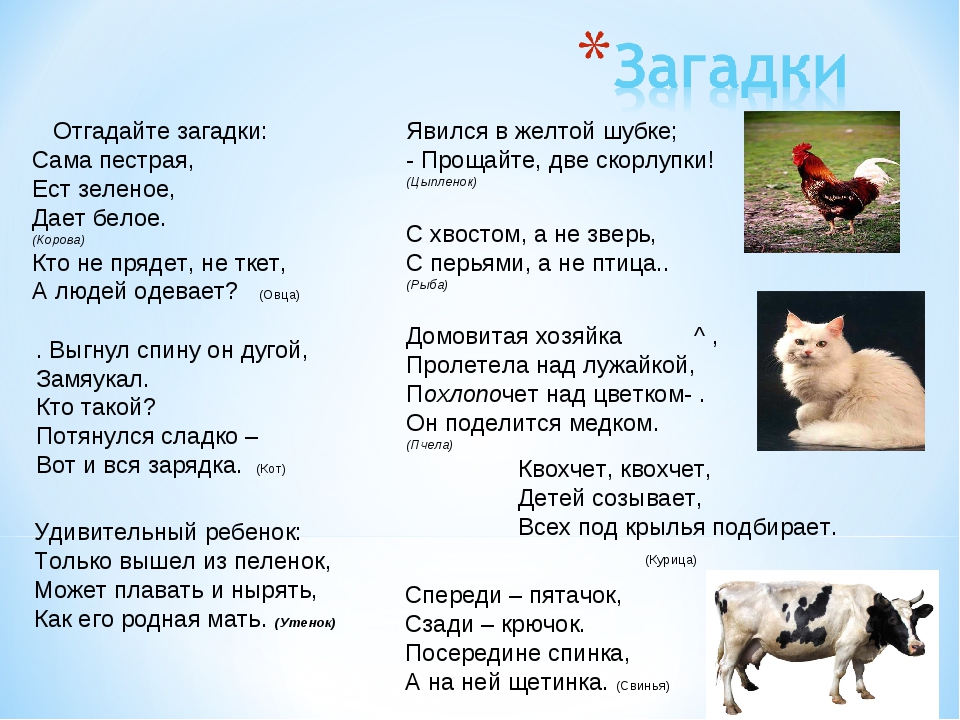 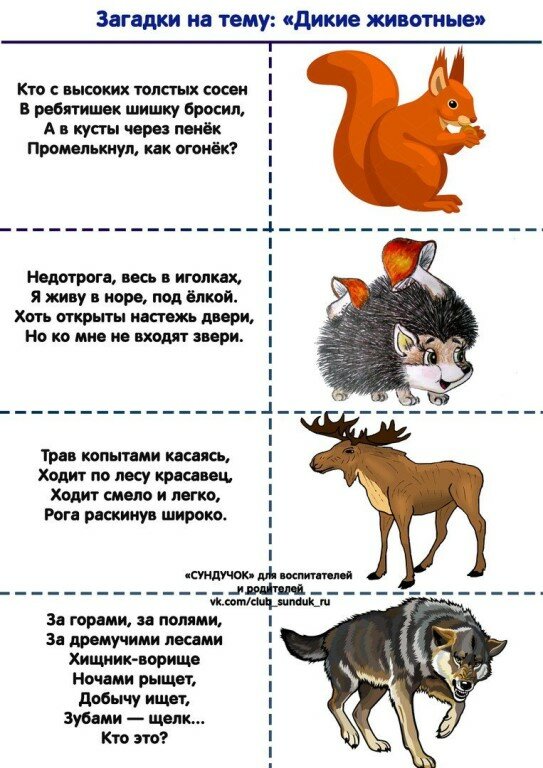 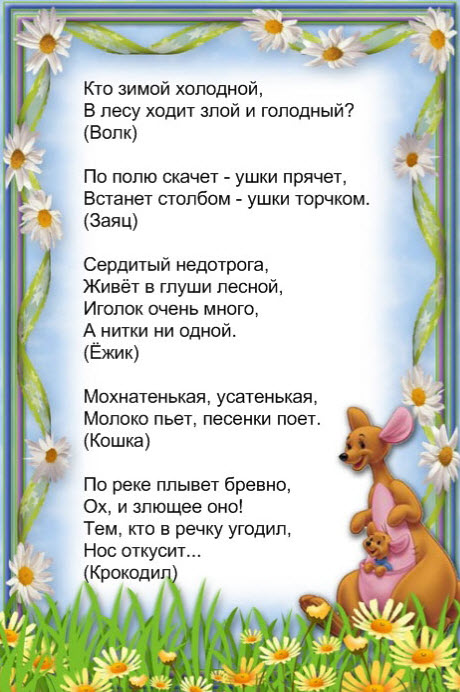 Будте добры к животным!!!
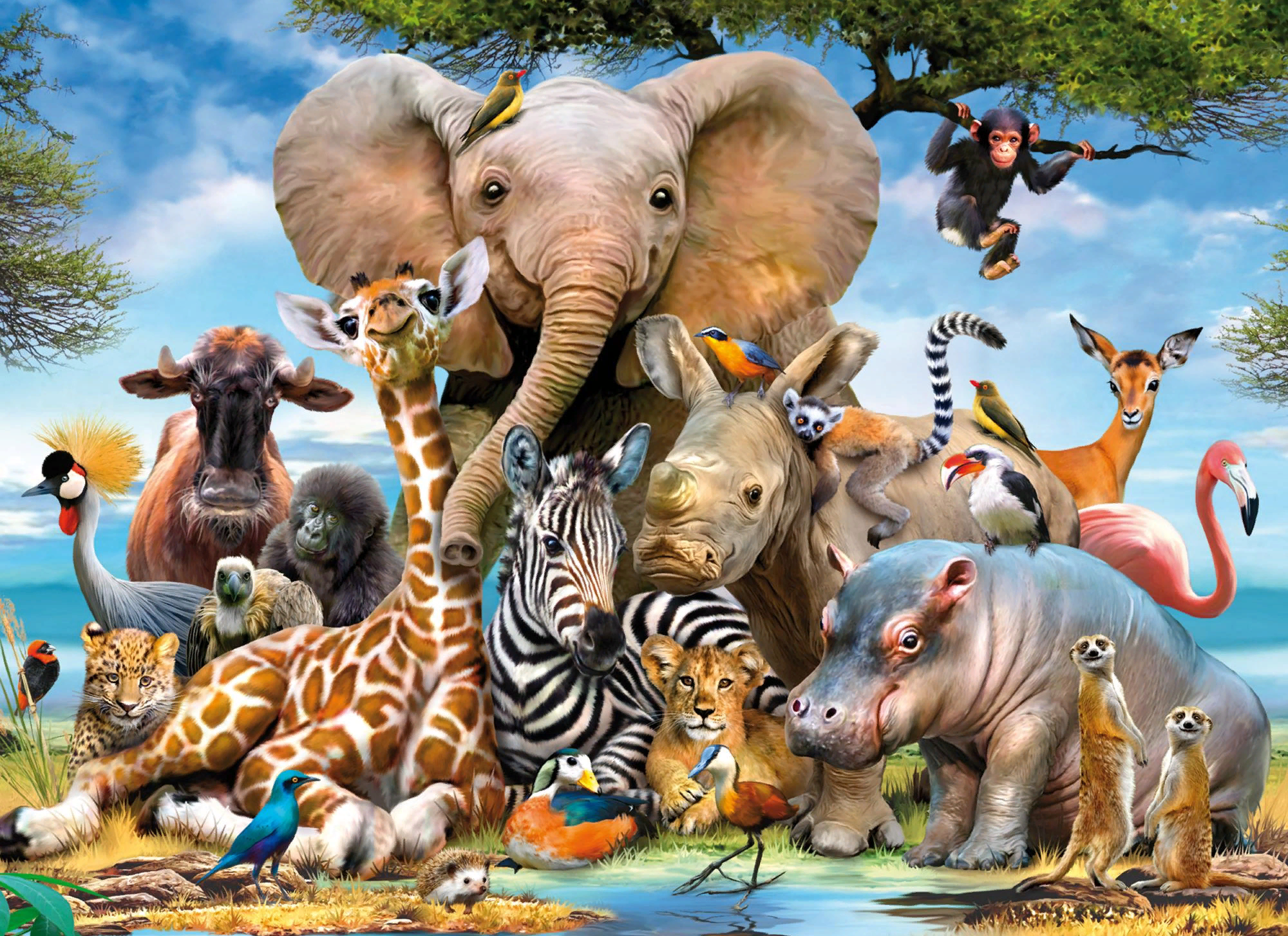